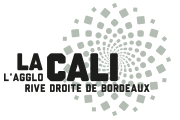 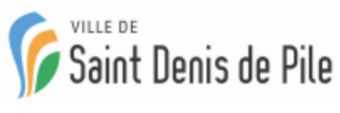 Révision du Plan Local d’Urbanismede Saint Denis de Pile
Projet d’Aménagement et de Développement Durables (PADD)
Présentation et Débat
6 février 2023
Metropolis
Documents cadres et données d’entrée diagnostic
pour construire le PADD
Les documents cadres du PLU et au PADD exigeant une comptabilité :

- Hypothèse de développement du SCOT
- Hypothèse de développement du PLH
- Hypothèse de développement de la CDC CALI ( travail en cours)


Rappel des thématiques et informations clés du Diagnostic:

- Espaces consommés entre 2012 et 2021 : 35,7 ha
- Activités économiques: ZAE de la Frappe, ZAE du Vignon, Secteur du centre-ville
- Espaces potentiels : 150 ha d’espaces mobilisables en division
- Espaces résiduels : Un potentiel fortement impacté par les AOC
- Saint-Denis-de-Pile, centralité locale: plusieurs « pôles » de qualité inégale
- Découverte: Patrimoine naturel, paysager et diversité des milieux
- Intégrer les nuisances et risques dans la programmation
Document de travail
2
Propositions de développement
Enjeux: La tache urbaine rencontre la trame verte et bleue
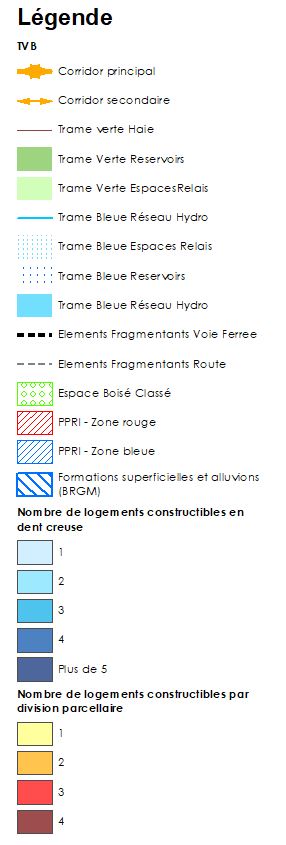 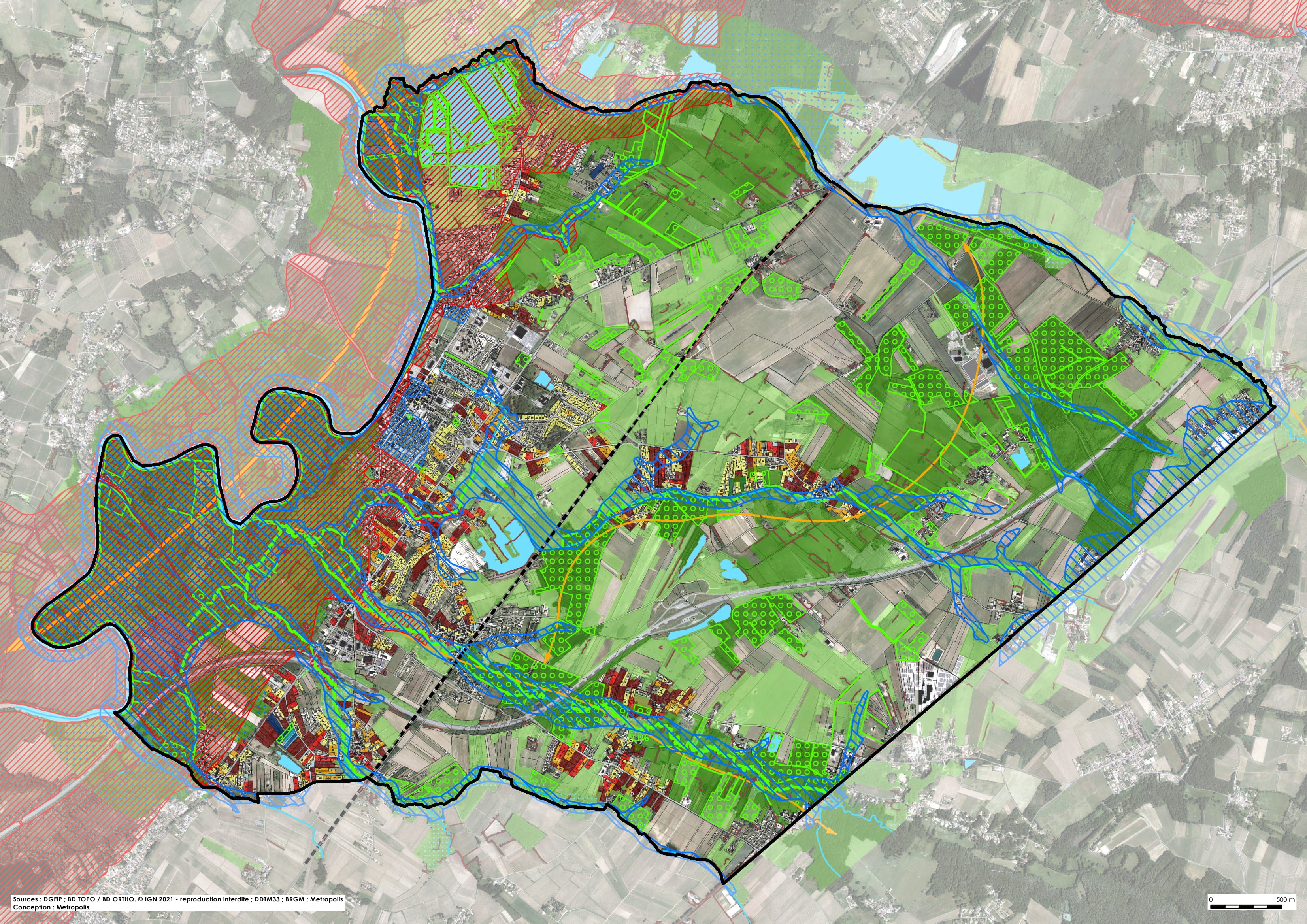 3
Saint Denis de Pile, une ambition communale
Un Projet d’Aménagement et de Développement Durable construit autour de 4 grands axes :

Favoriser un développement urbain maitrisé
1.1. Diversifier et organiser l'accueil de nouvelles populations
1.2. Veiller à l'équité sociale dans l'habitat par une politique de mixité sociale et d'offre diversifiée
1.3. Régulariser l'intégration des gens du voyage "sédentarisés« 
1.4. Privilégier le renouvellement urbain et limiter les extensions d'urbanisation 

Valoriser le cadre de vie
2.1. Conforter les principales entités urbaines
2.2. Inciter les habitants à utiliser des modes de déplacement plus vertueux
2.3. Promouvoir la qualité paysagère, urbaine et architecturale 

Préserver les milieux naturels, la qualité des paysages et les ressources
3.1. Renforcer l'identité du territoire par la valorisation des milieux et des paysages 
3.2. Adapter le développement de Saint-Denis de Pile aux ressources en eau
3.3. Proposer une orientation pour le maintien et le renforcement des espaces forestiers
3.4. Préserver la nature en ville et traiter les lisières

Pérenniser et conforter les activités économiques
4.1. Maintenir et développer les activités économiques
4.2. Permettre à l'activité agricole et viticole de perdurer dans un environnement non-contraint
1
2
4
3
4
PADD : Accompagner les dynamiques du bourg
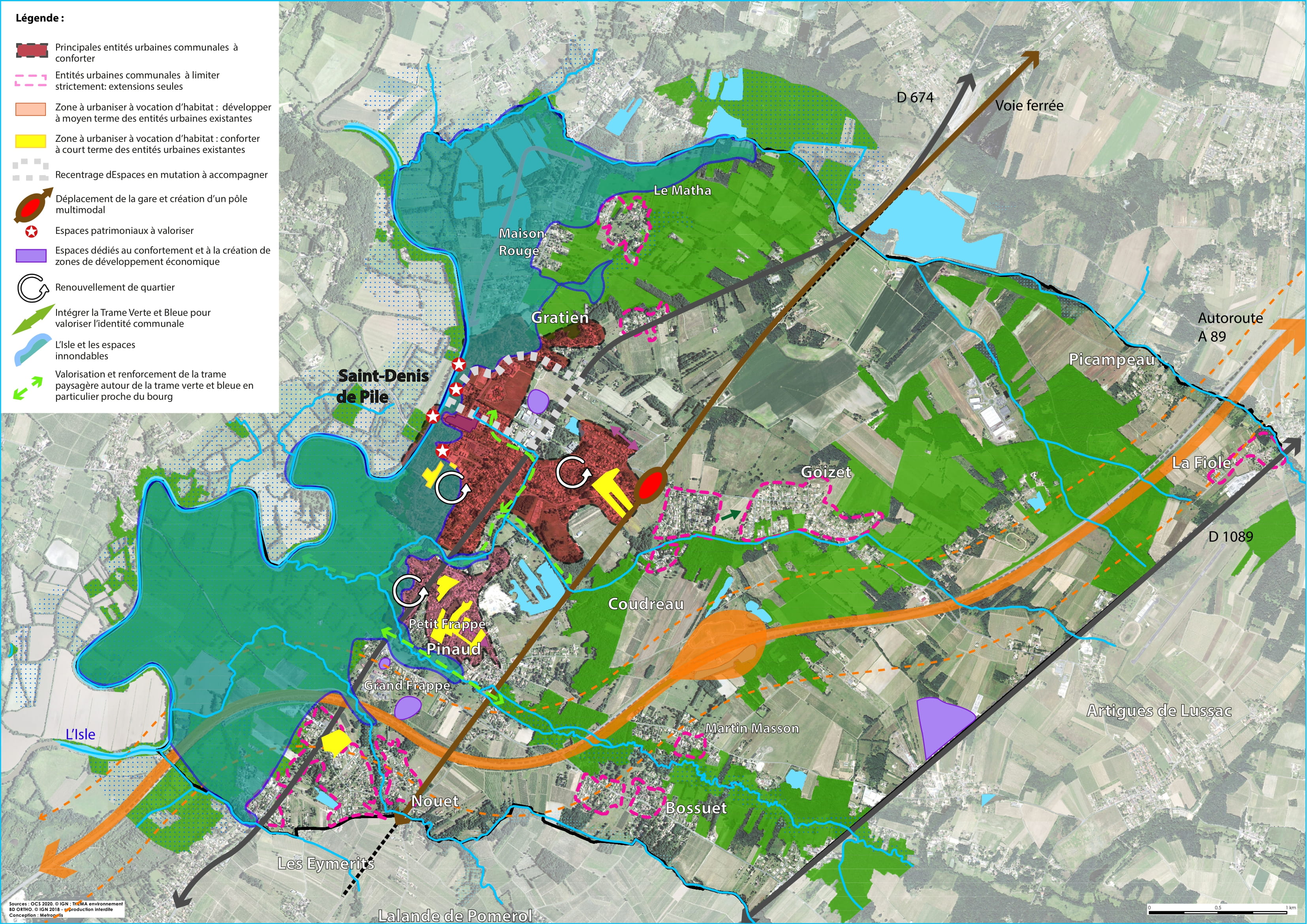 5
Orientations détaillées du PADD : 
1. Favoriser un développement urbain maitrisé
!
Prescription PLH = 
520 logements
!
Prescription 
PLH = 
624 logements
6
Structure de la population par âges
Une population jeune :
34% de moins de 30 ans
39% de 30-60 ans
27% de plus de 60 ans

Un indice de jeunesse élevé mais qui a considérablement chuté depuis 10 ans : L’indice de jeunesse est un ratio entre les moins de 20 ans et les plus de 60 ans.
On comptait 1343 personnes âgées de moins de 20 ans pour 980 personnes de plus de 60 ans en 2008 contre 1479 pour 1553 en 2018 à Saint-Denis-de-Pile. 
L’indice de jeunesse reste bien supérieur à celui de la CALI, mais la baisse est bien supérieure et inquiétante.

La commune est attractive pour les populations actives. Plus de la moitié des nouveaux arrivants ont plus de 25 ans.
Beaucoup de turn-over de la population : transactions immobilières, effectifs scolaires
7
Metropolis
Orientations détaillées du PADD : 
1. Favoriser un développement urbain maitrisé
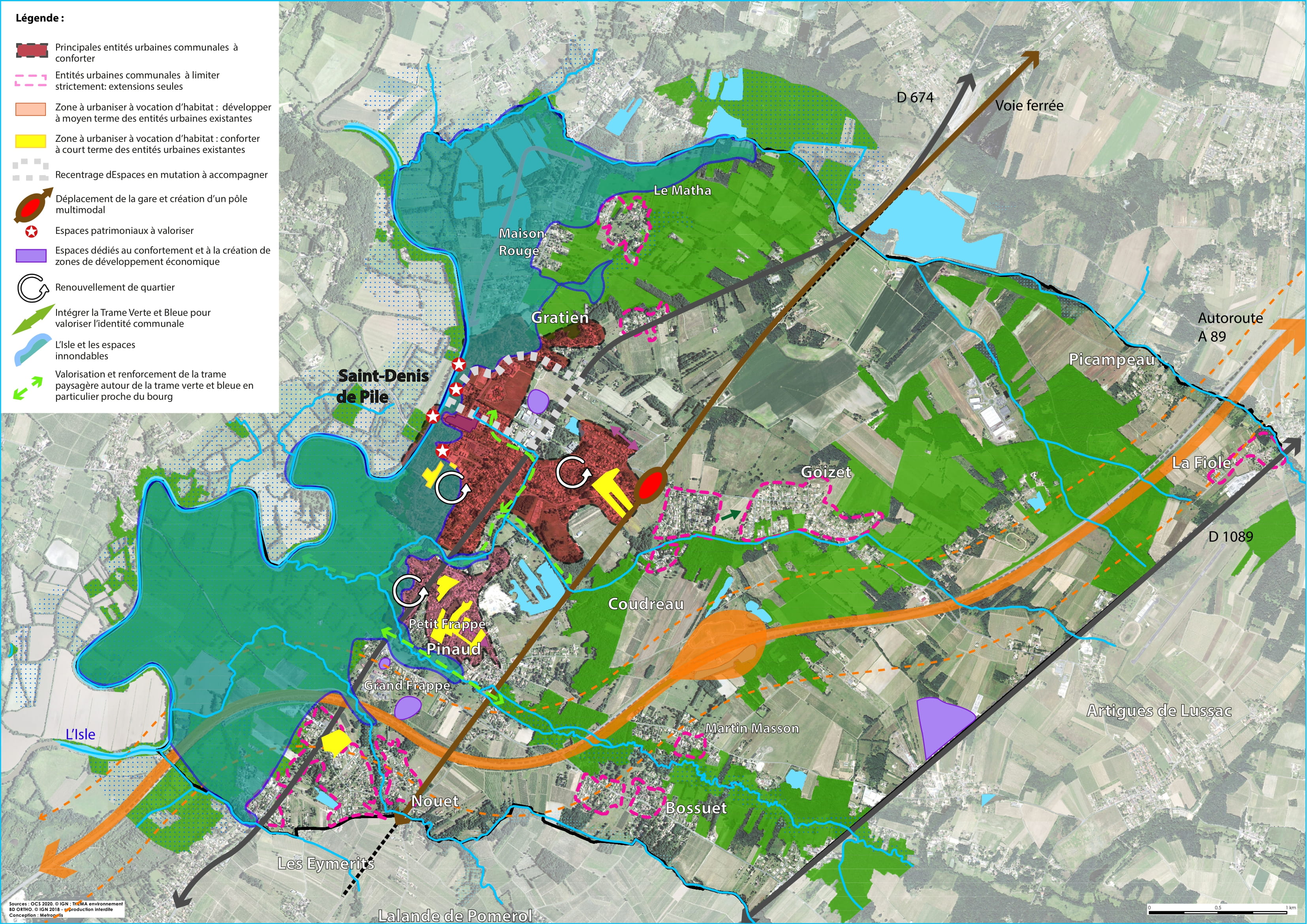 8
Structure du parc de logements
Un parc typique du milieu rural :
90% de maisons
79% de grands logements (4 pièces et +)
71% de propriétaires occupants dans les résidences principales
Un parc de logements plutôt récent, construit à partir des années 70, correspondant à la forme pavillonnaire très développée à Saint-Denis-de-Pile.
* Première règlementation des logements 1974 
Un profil de propriétaires occupants très majoritaire : 71% à Saint-Denis-de-Pile contre 55% au niveau de la CALI.
Une commune soumise au dispositif de la loi SRU, procédure de rattrapage en cours. Objectif : 25% de logements sociaux.
152 logements sociaux, soit 6,8% des résidences principales - RPLS en 2018 
198 logements sociaux - RPLS en 2021
	53 T2 / 87 T3 / 52 T4 / 6 T5

En réalité,  au 1er janvier 2021, il existait sur la commune 409 logements sociaux loués soit 17,24% des résidences principales.
Plusieurs projets sont programmés jusqu’en 2026 au moins.
9
Metropolis
Orientations détaillées du PADD :
1. Favoriser un développement urbain maitrisé
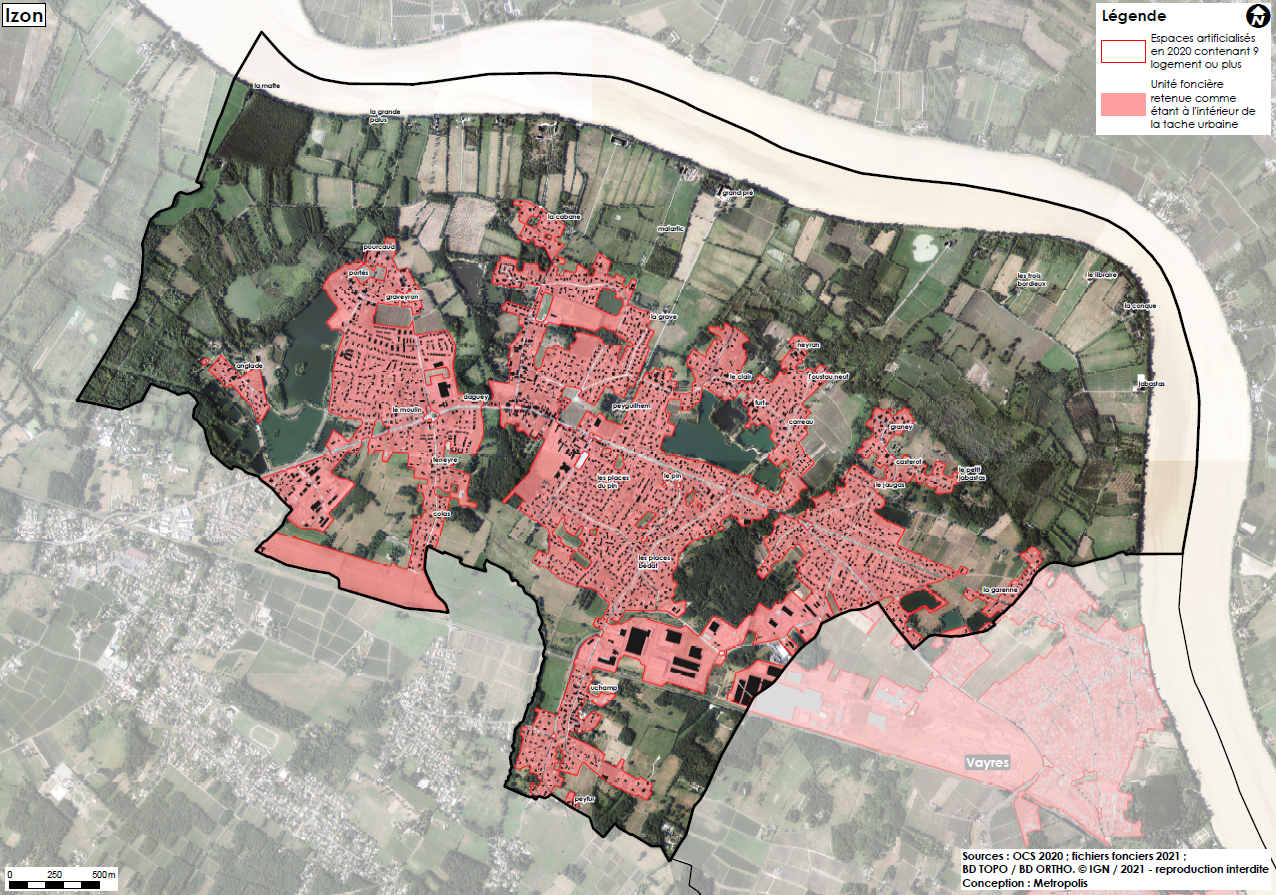 10
Orientations détaillées du PADD :
1. Favoriser un développement urbain maitrisé
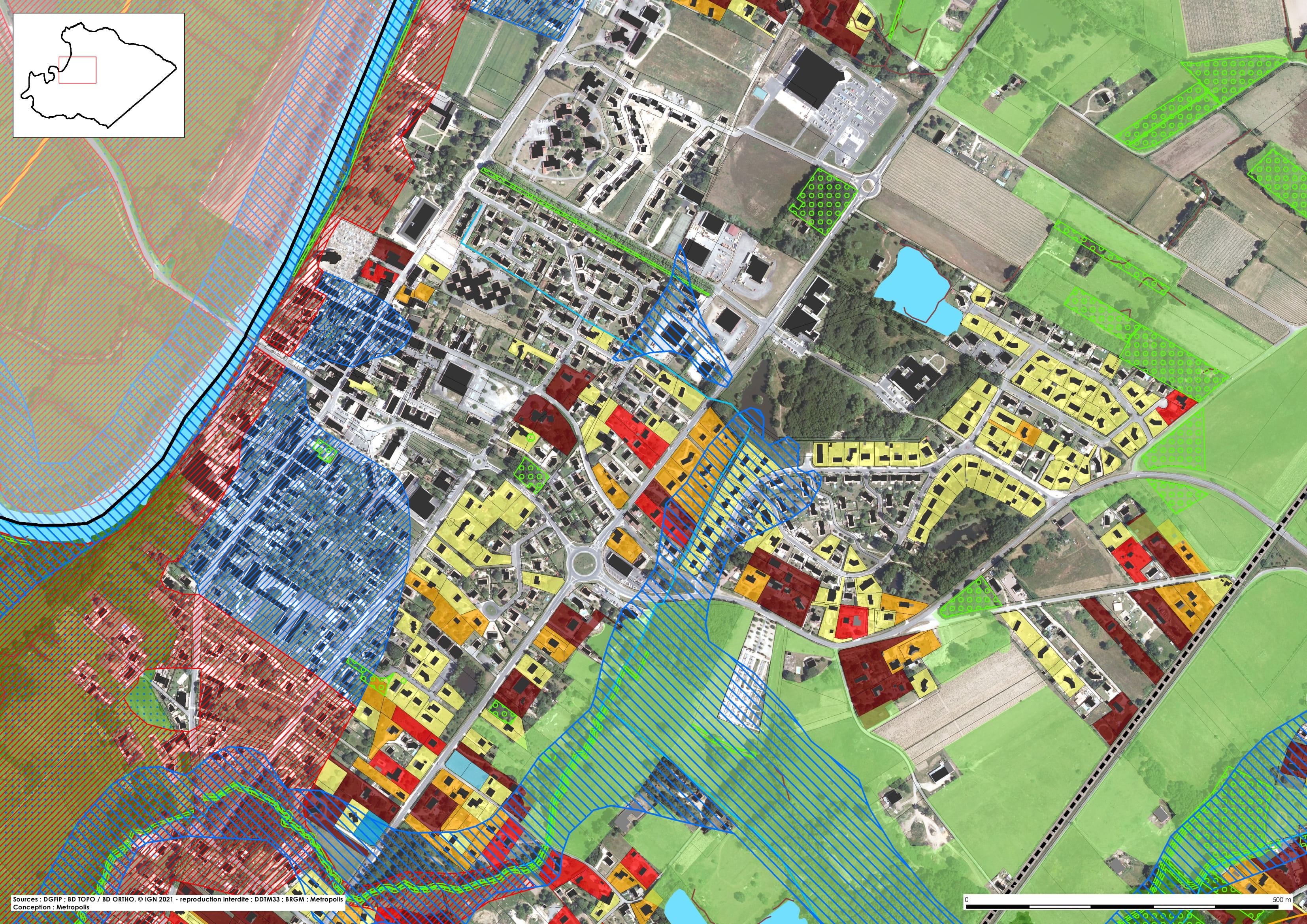 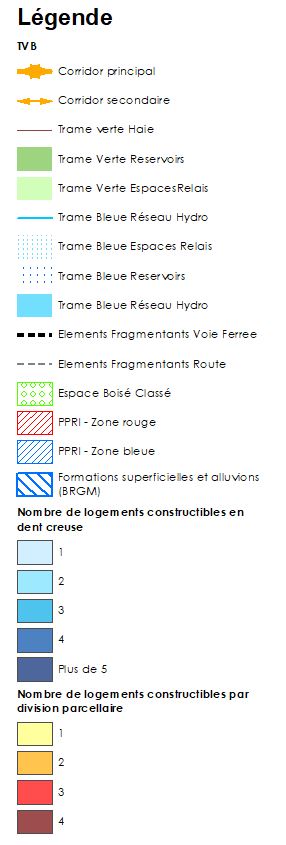 11
Espaces consommés entre 2012 et 2021 : 21,11 ha à vocation d’habitat pour 197 logements
Lors de 10 dernières années, 197 logements neufs ont été construits à Saint-Denis-de-Pile : 
93,43% en individuel pur, avec une surface moyenne de 1167 m² par logement
5,31% en individuel groupé, avec une surface moyenne consommée de 561 m²
Seulement 1,26% en collectif, avec une surface moyenne consommée de 332 m²

La surface brute référente par logement est de 1072m², soit une densité moyenne de 9 logements à l’hectare.

*La surface brute intègre les éléments de réseaux, voirie et équipements communs qui s’ajoutent à la surface nette.








Les densités par type de habitat varient de 8 logements/ha (individuel pur) à 30 logements/hectare (collectif) en passant par 18 logements/hectare (individuel groupé).
12
Metropolis
Orientations détaillées du PADD : 
2. Valoriser le cadre de vie
13
Orientations détaillées du PADD : 
2. Valoriser le cadre de vie
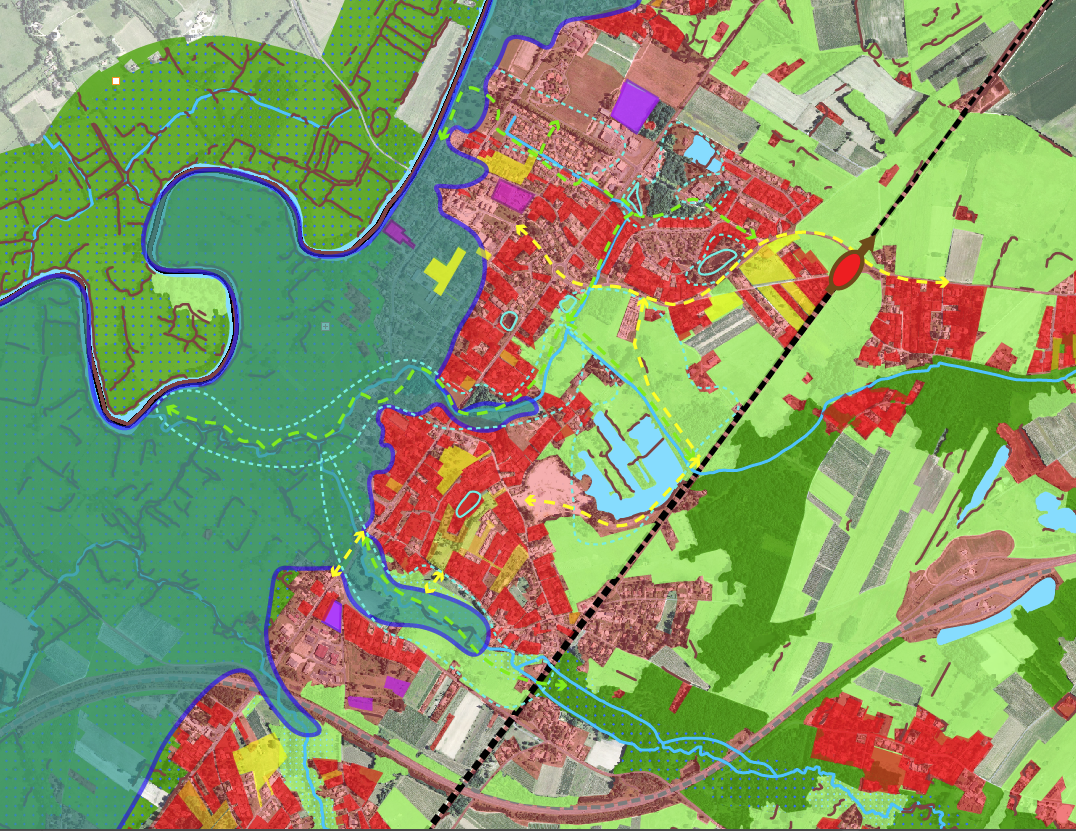 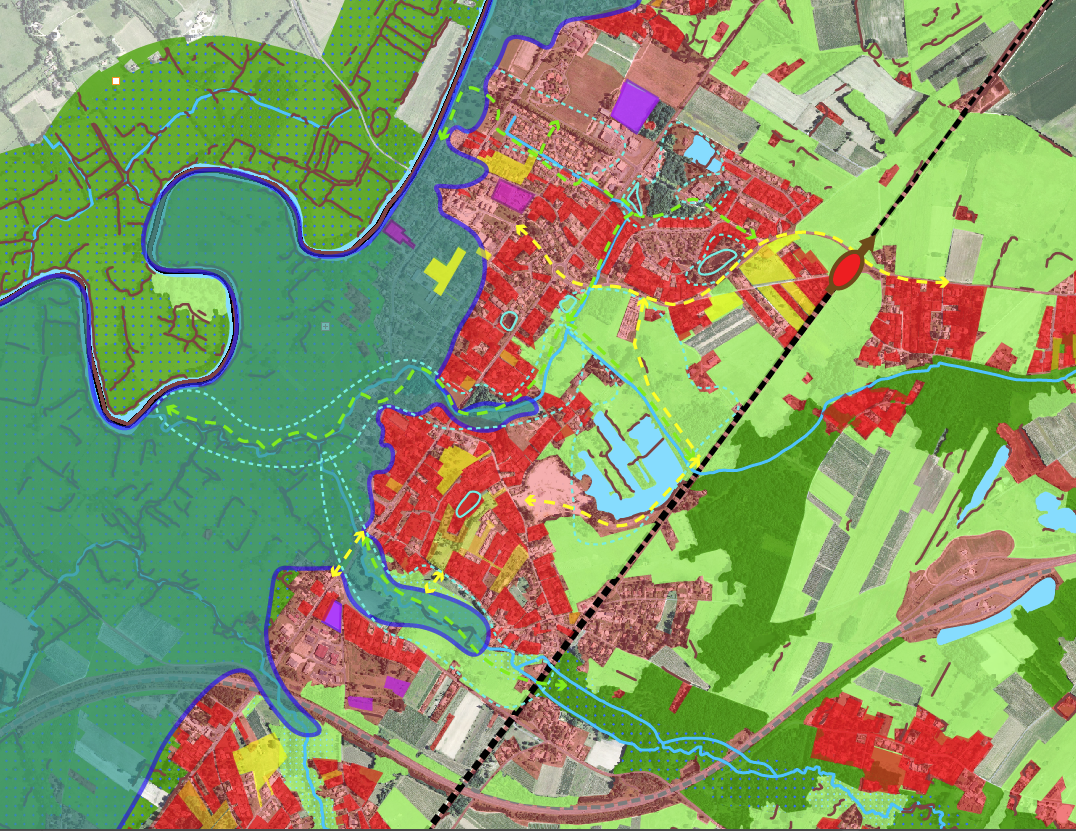 14
Déplacements domicile-travail
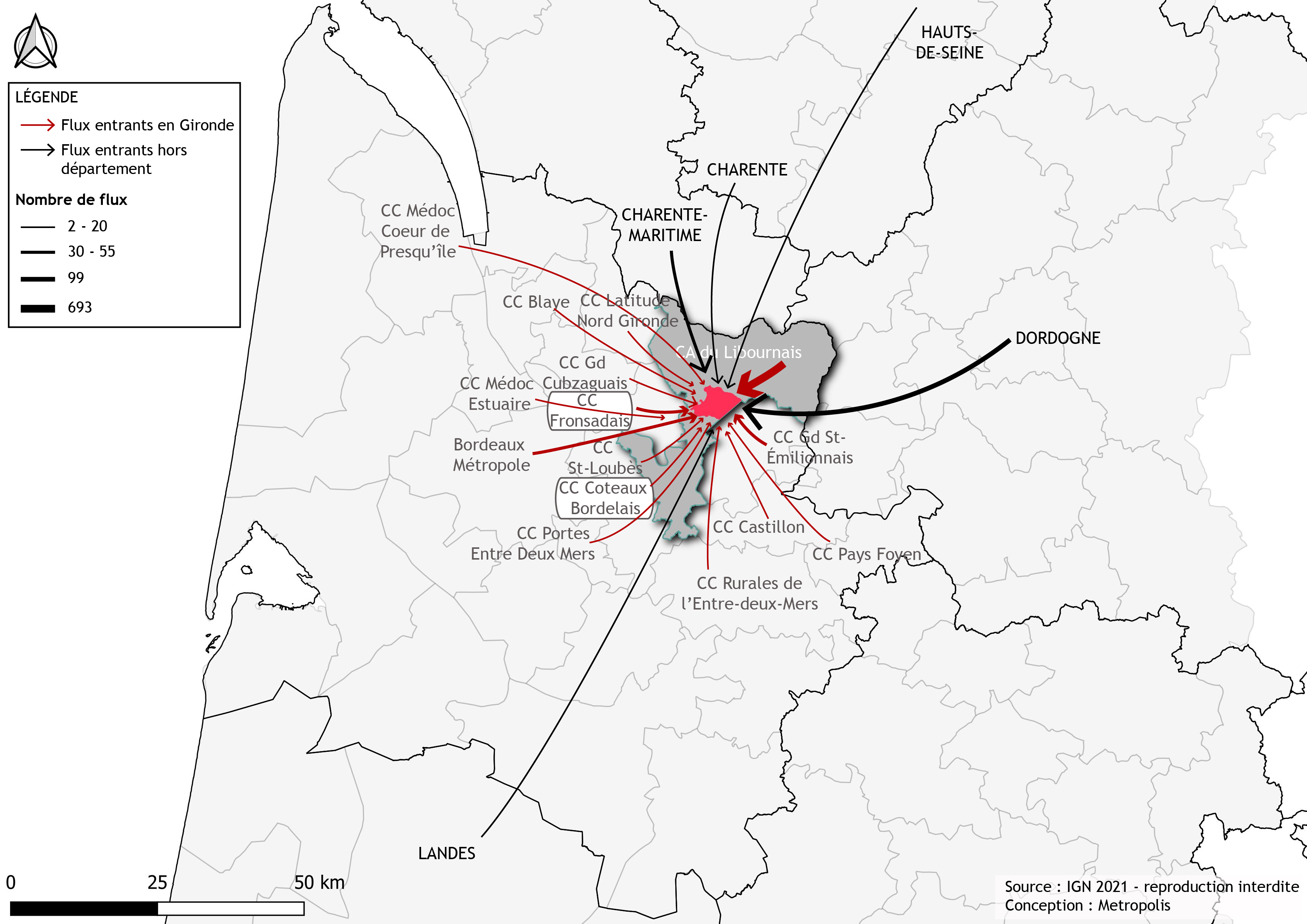 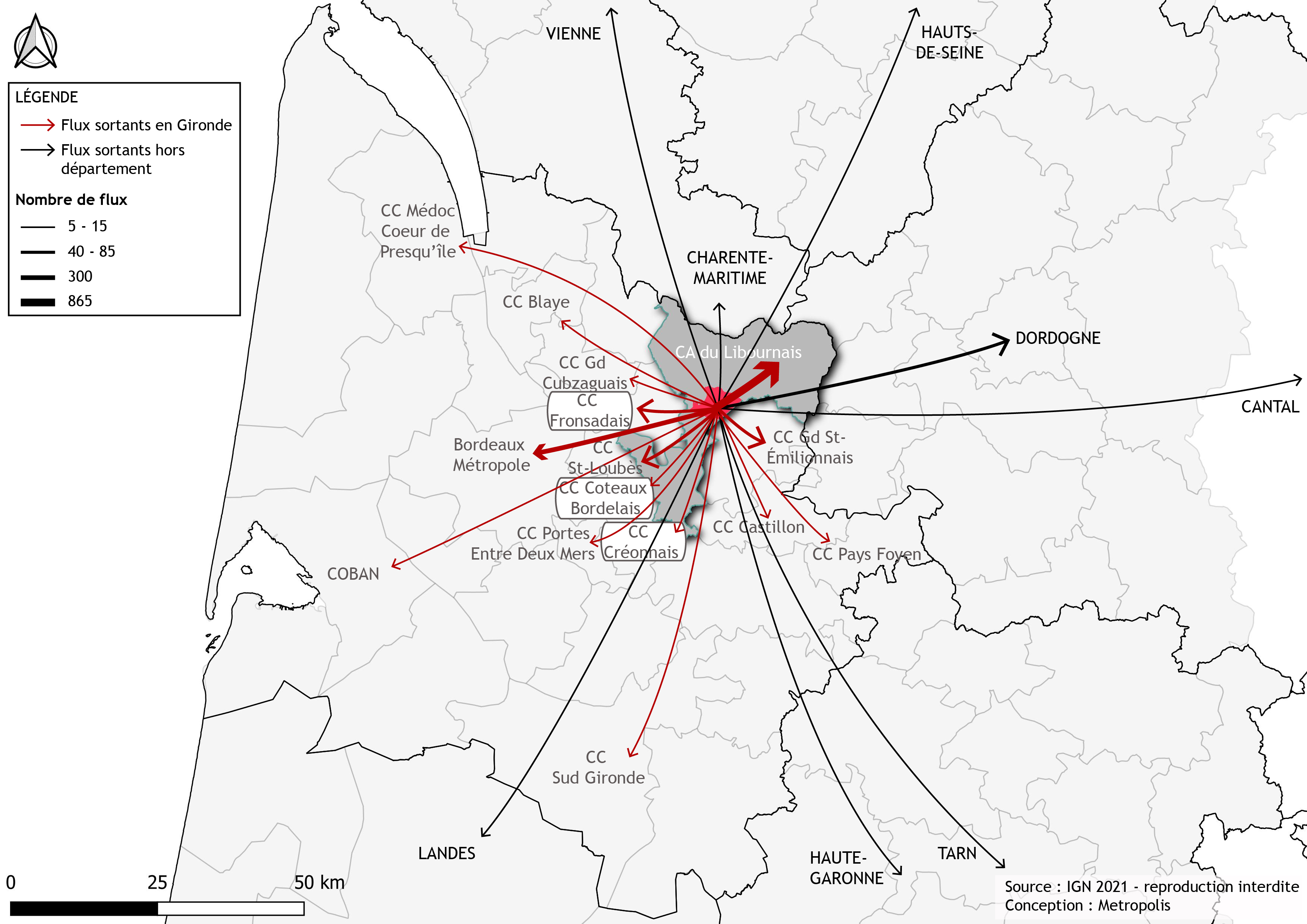 15
Metropolis
Orientations détaillées du PADD : 
2. Valoriser le cadre de vie
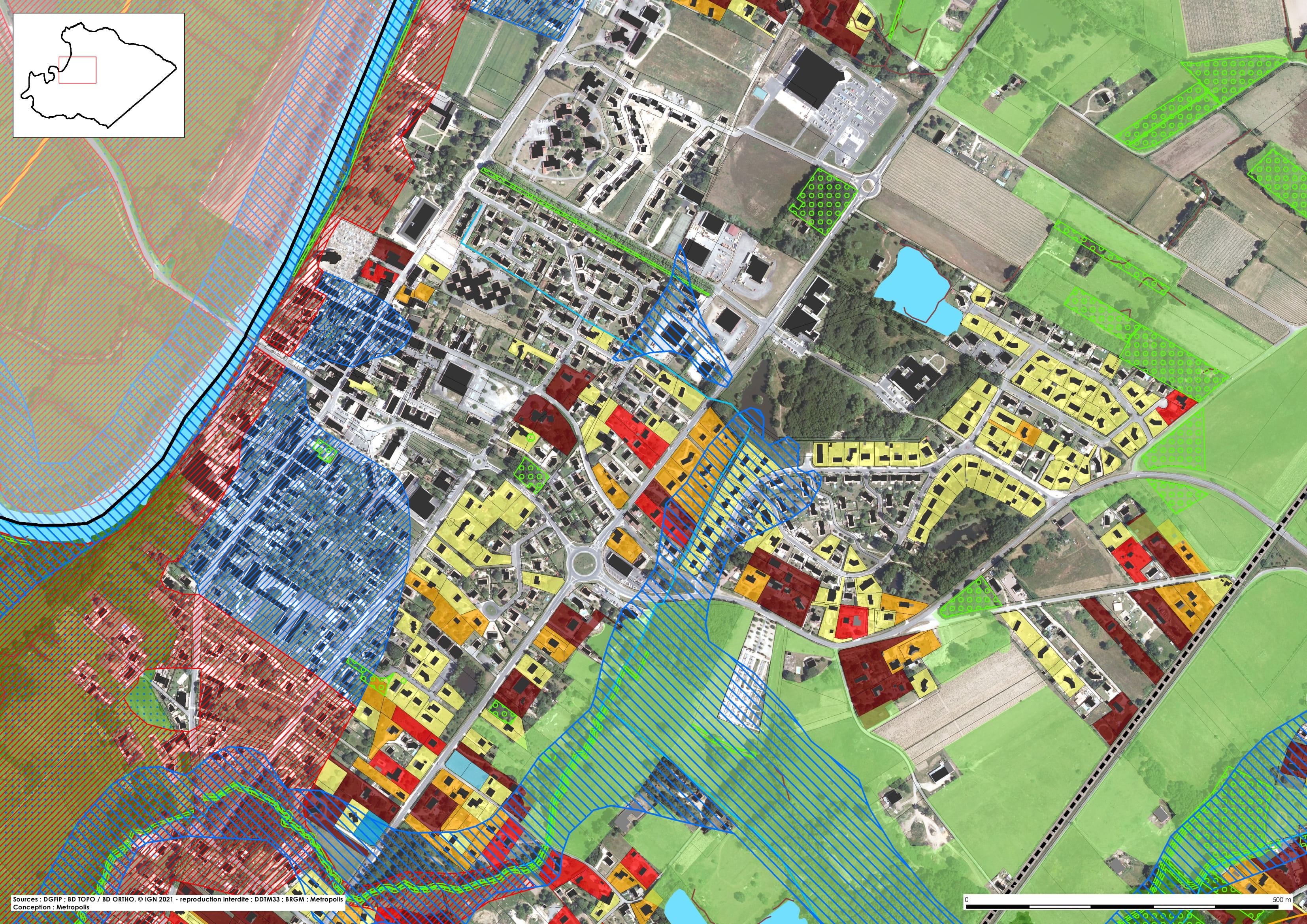 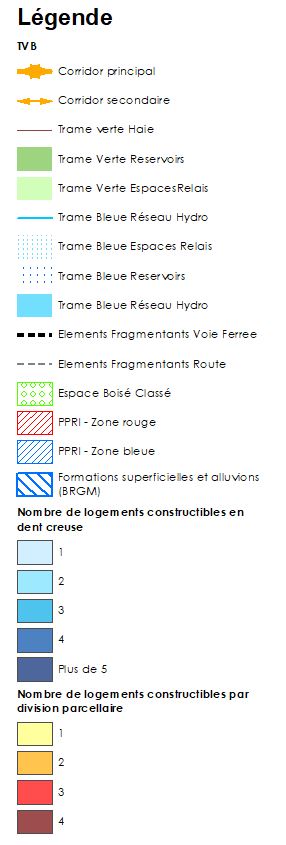 16
Orientations détaillées du PADD :
3. Préserver les milieux naturels, la qualité des paysages et des ressources
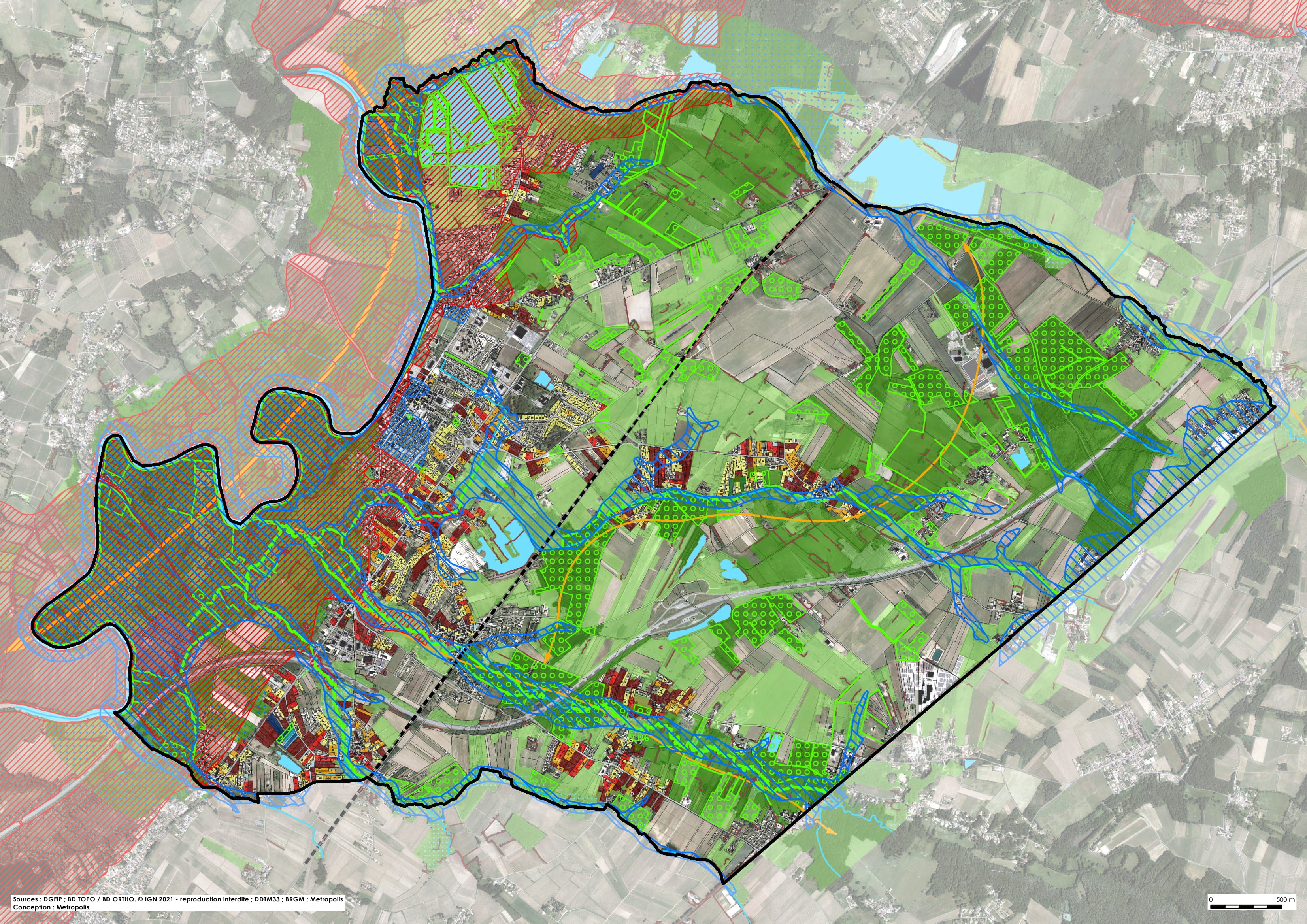 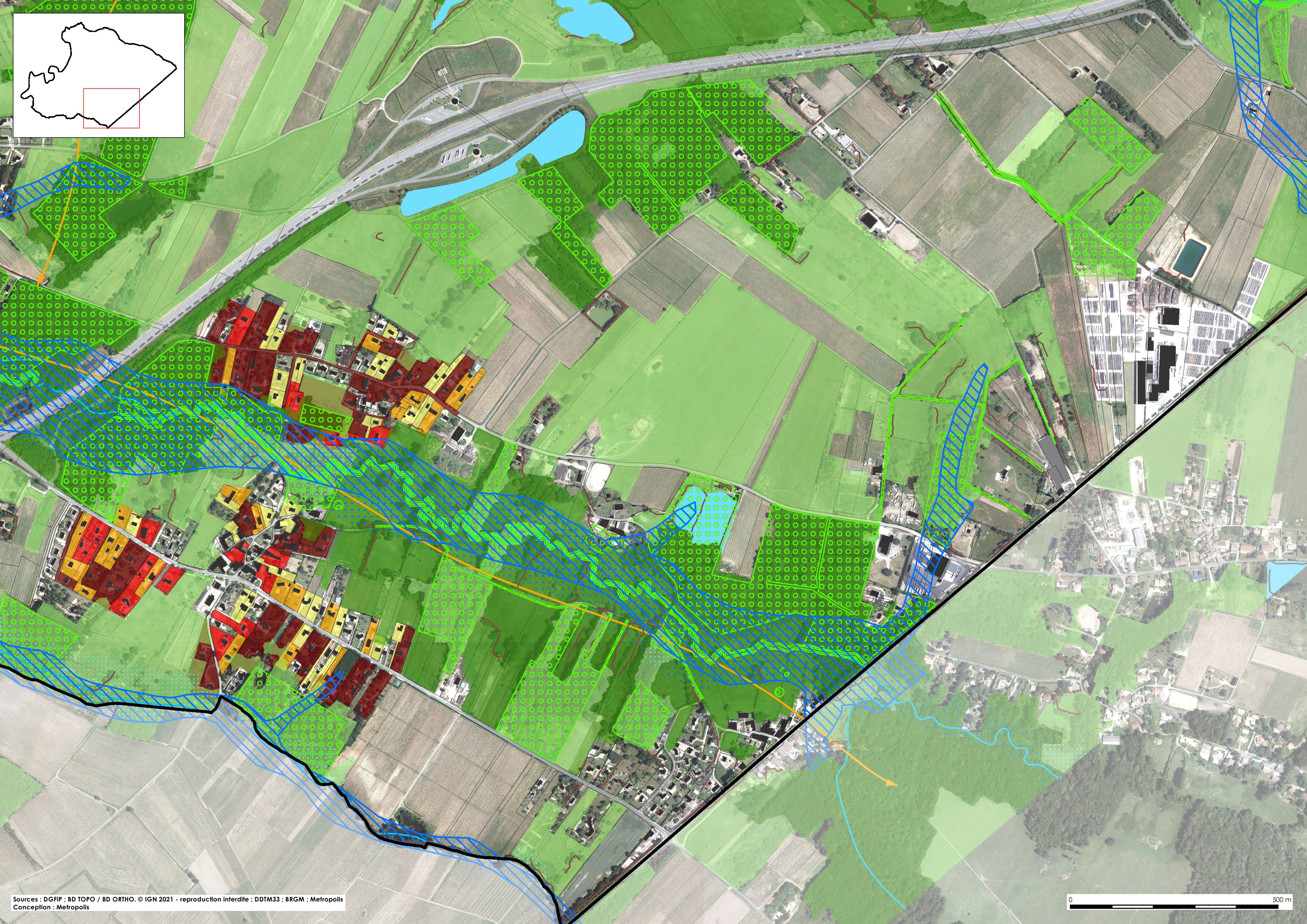 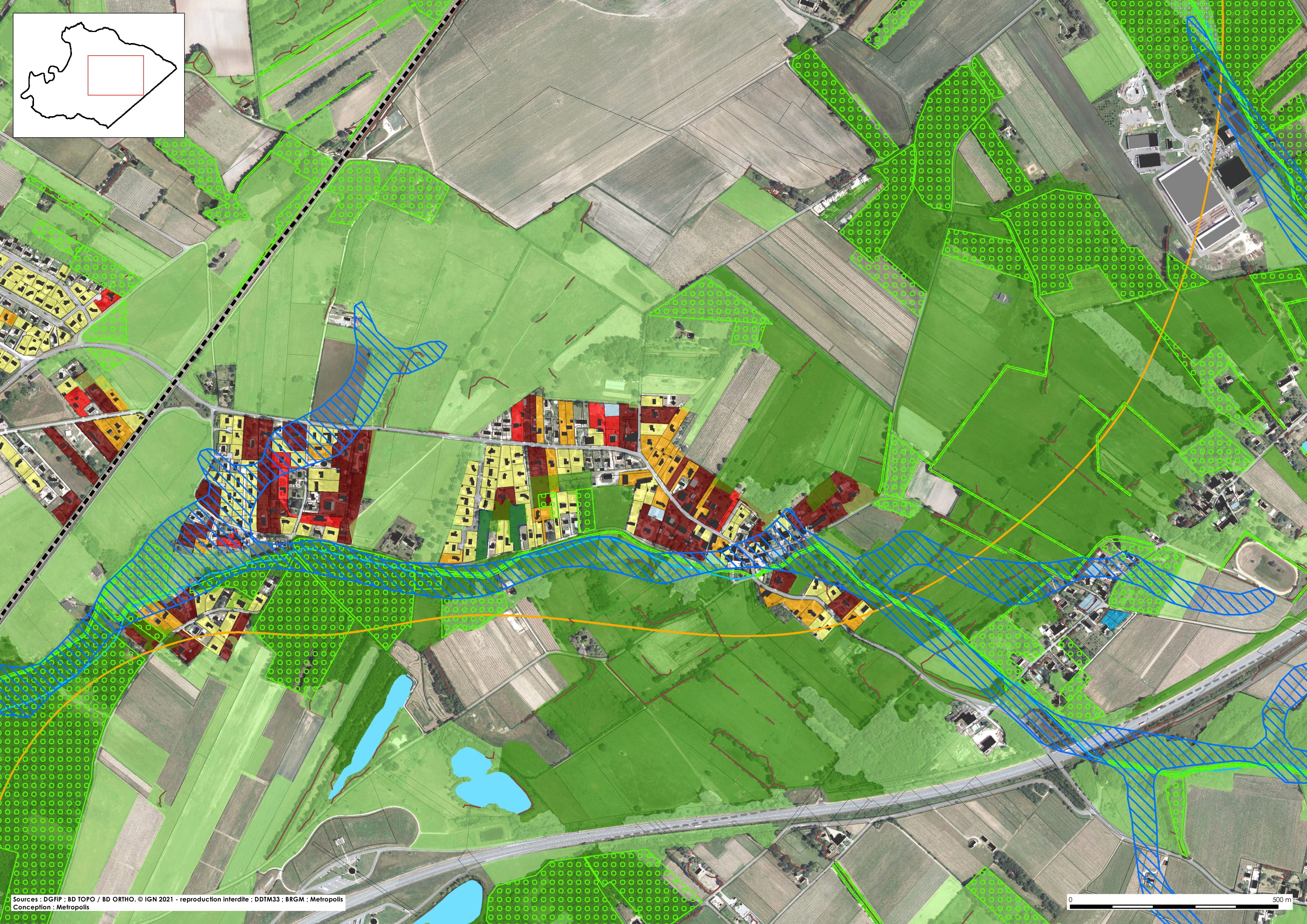 17
…à l’échelle de Saint-Denis-de-Pile
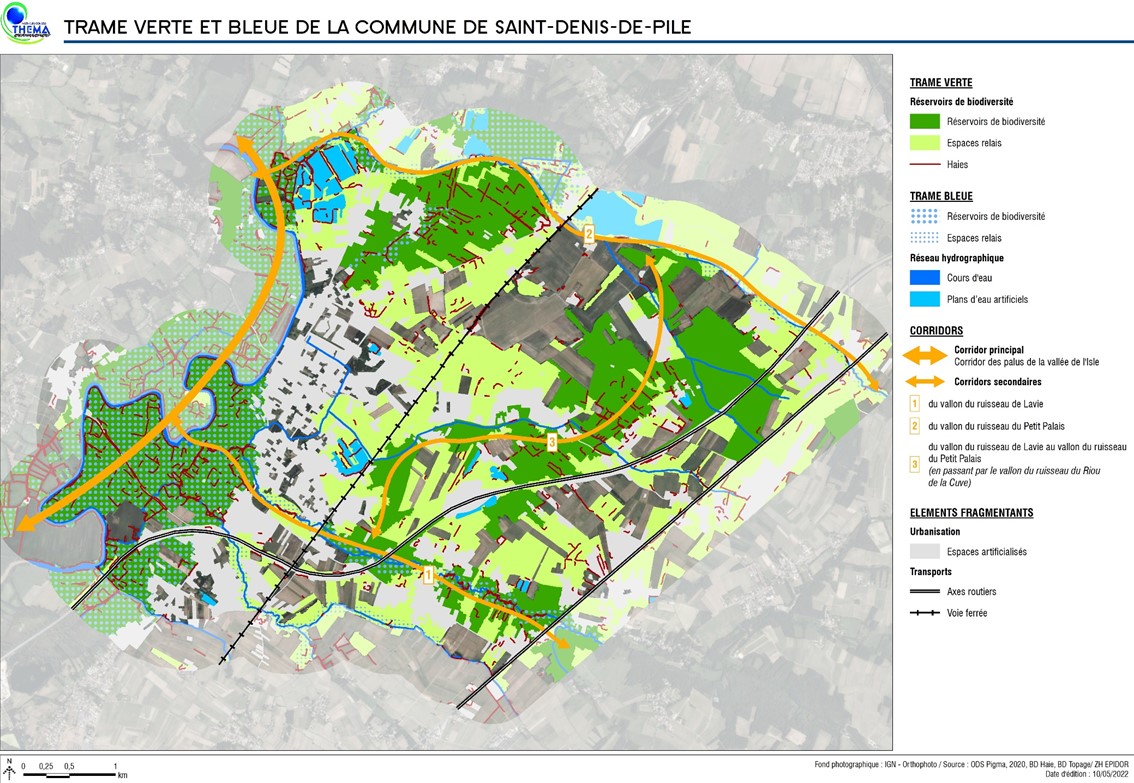 18
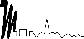 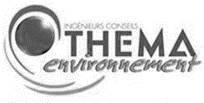 Orientations détaillées du PADD :
3. Préserver les milieux naturels, la qualité des paysages et des ressources
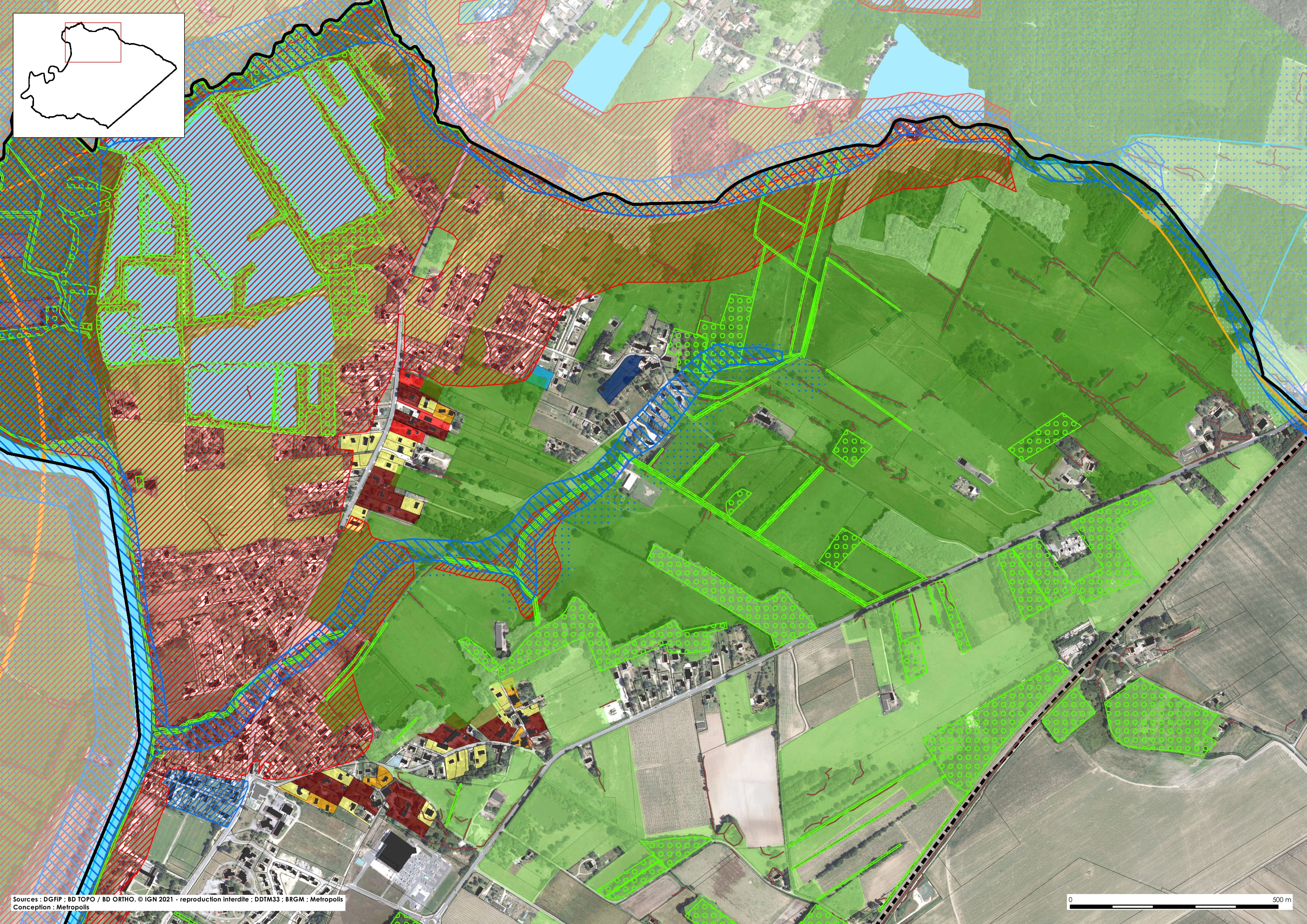 19
Orientations détaillées du PADD :
3. Préserver les milieux naturels, la qualité des paysages et des ressources
20
Zonages du patrimoine naturel
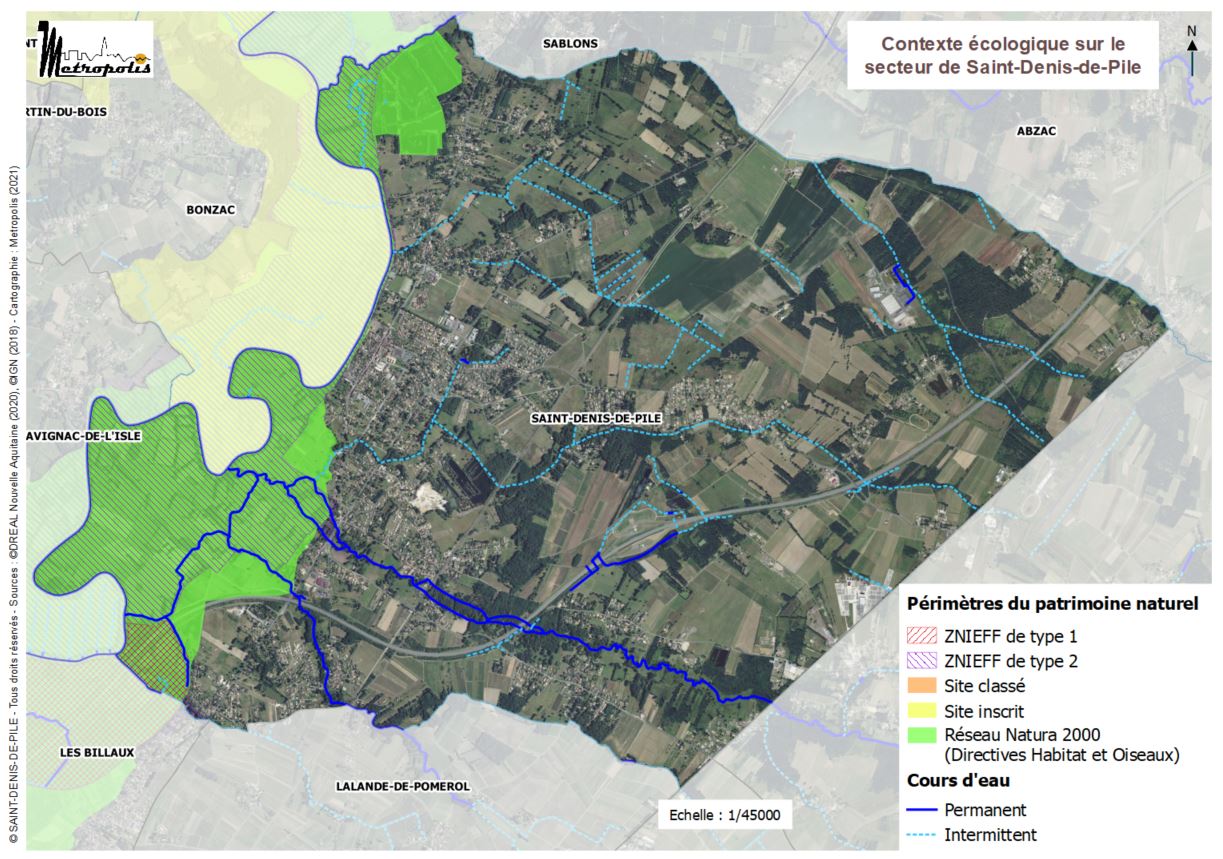 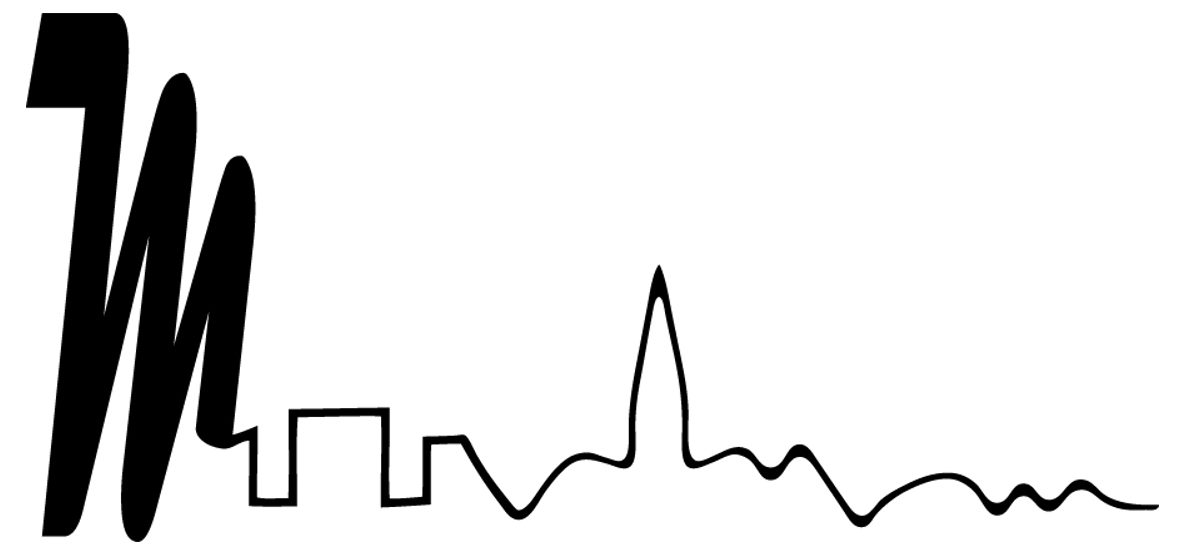 21
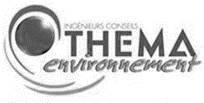 Orientations détaillées du PADD :
3. Préserver les milieux naturels, la qualité des paysages et des ressources
22
Nuisances et risques
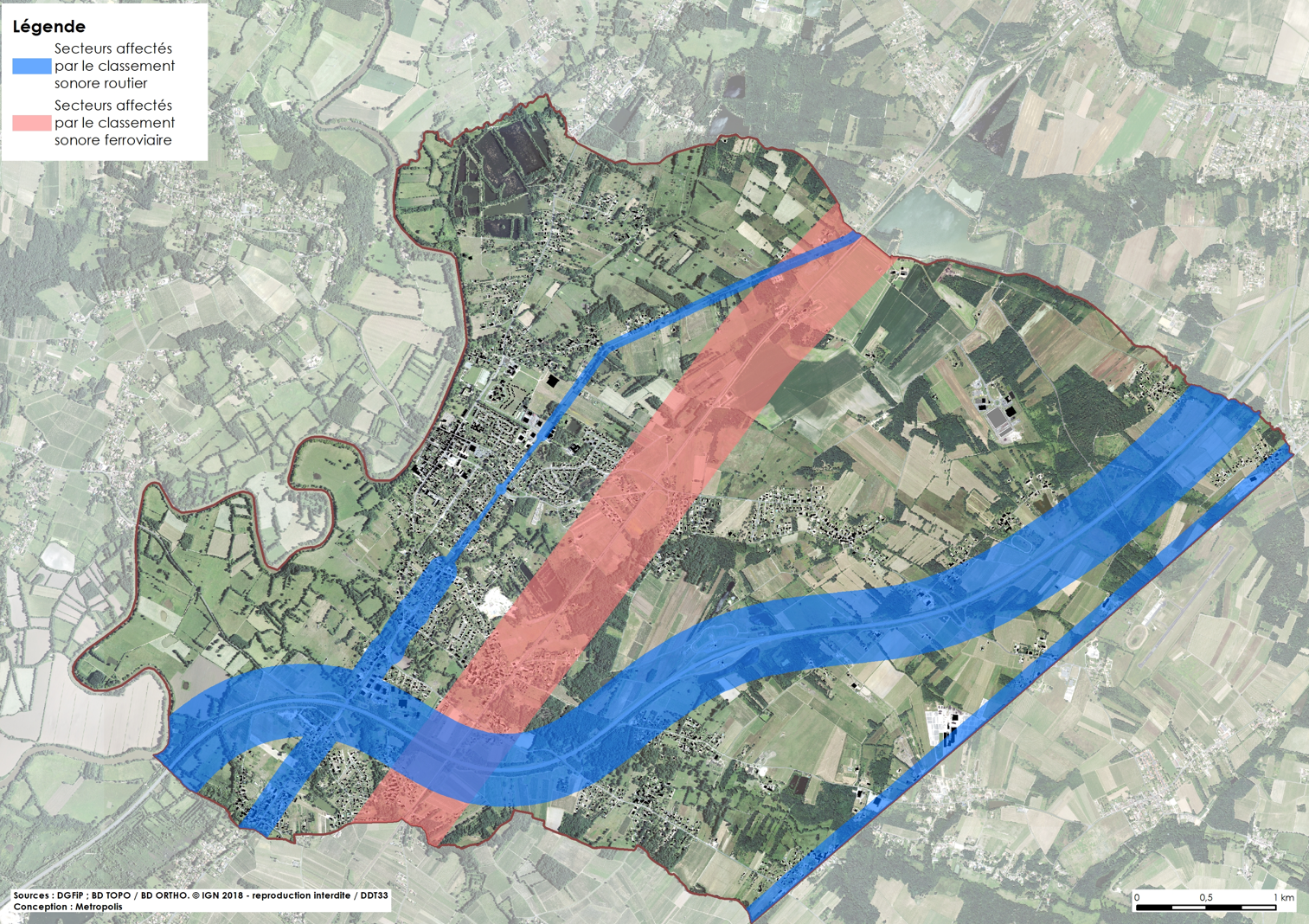 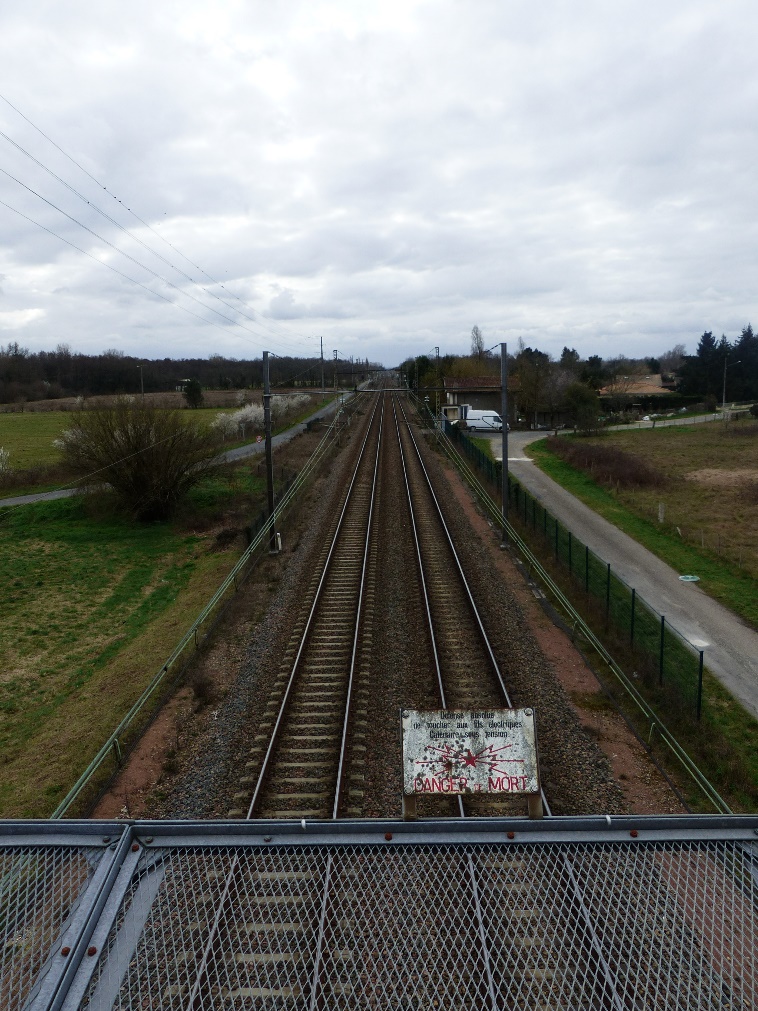 Voie ferrée
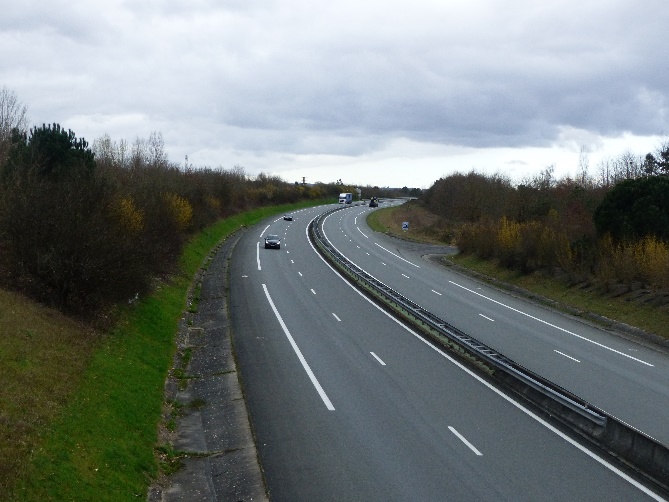 Autoroute A89
23
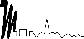 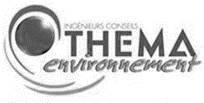 Orientations détaillées du PADD :
4. Pérenniser et conforter les activités économiques
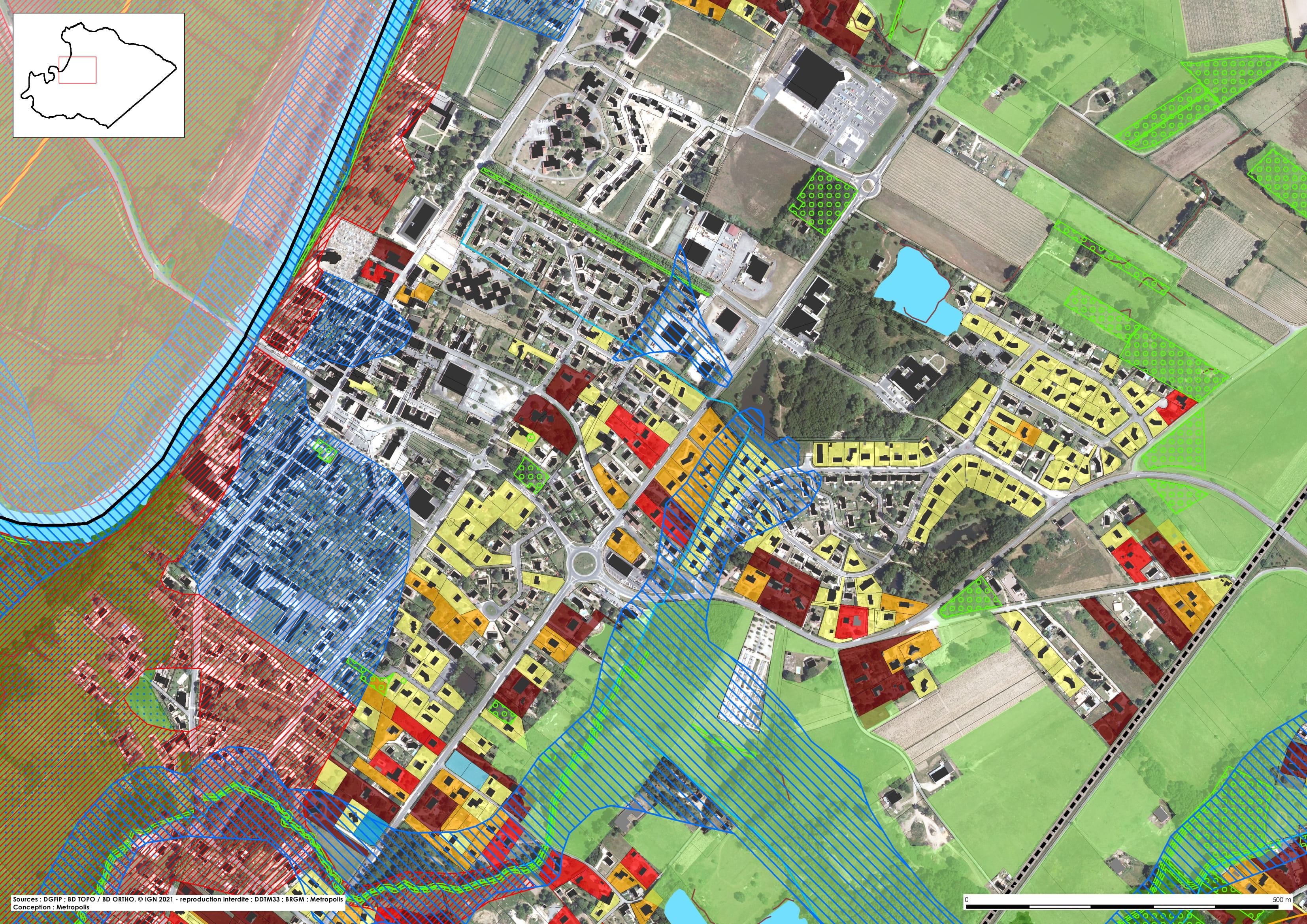 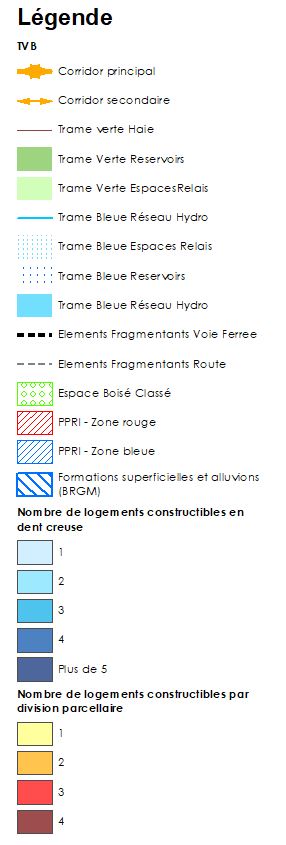 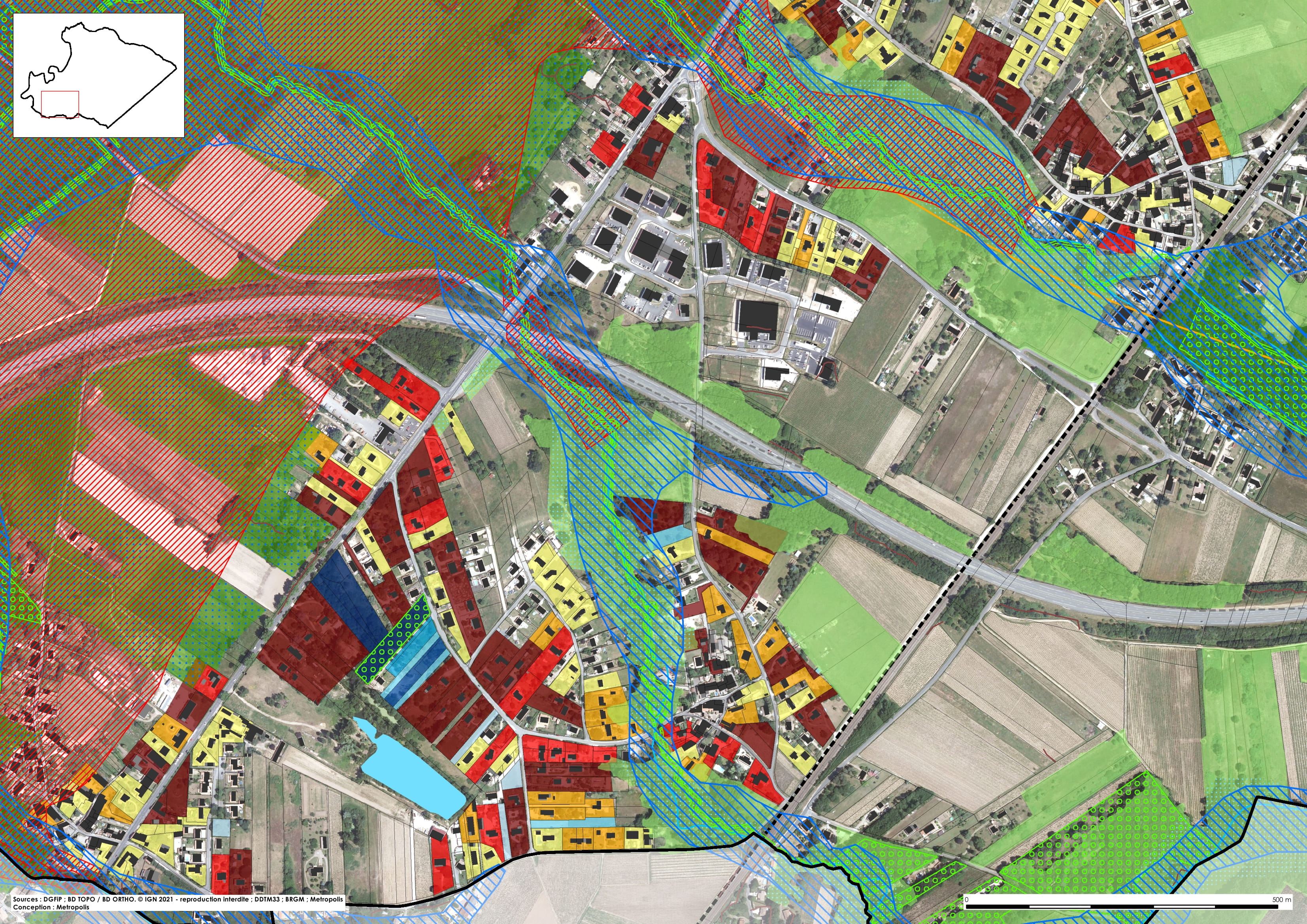 24
Orientations détaillées du PADD :
4. Pérenniser et conforter les activités économiques
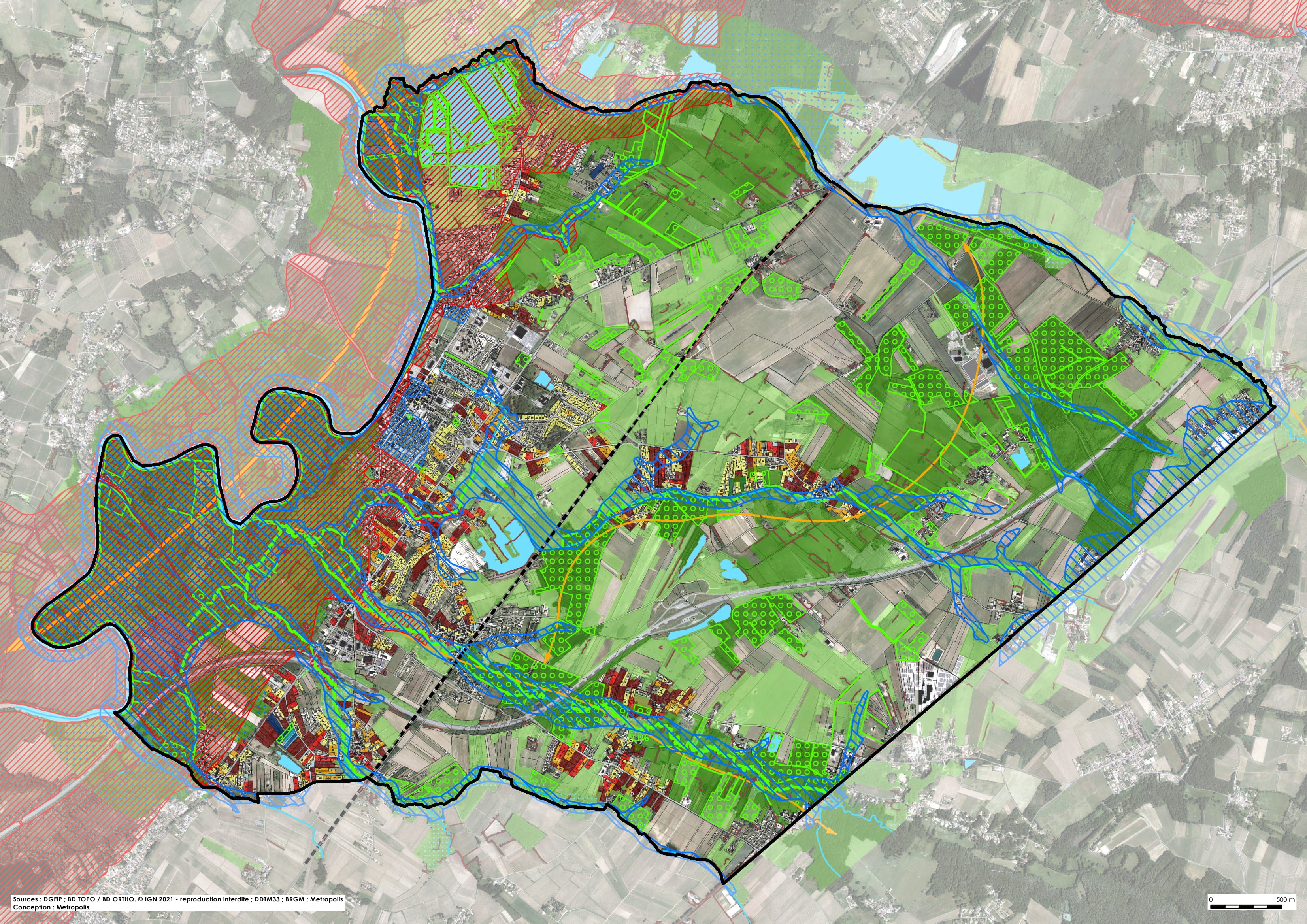 25
Une grande diversité de milieux
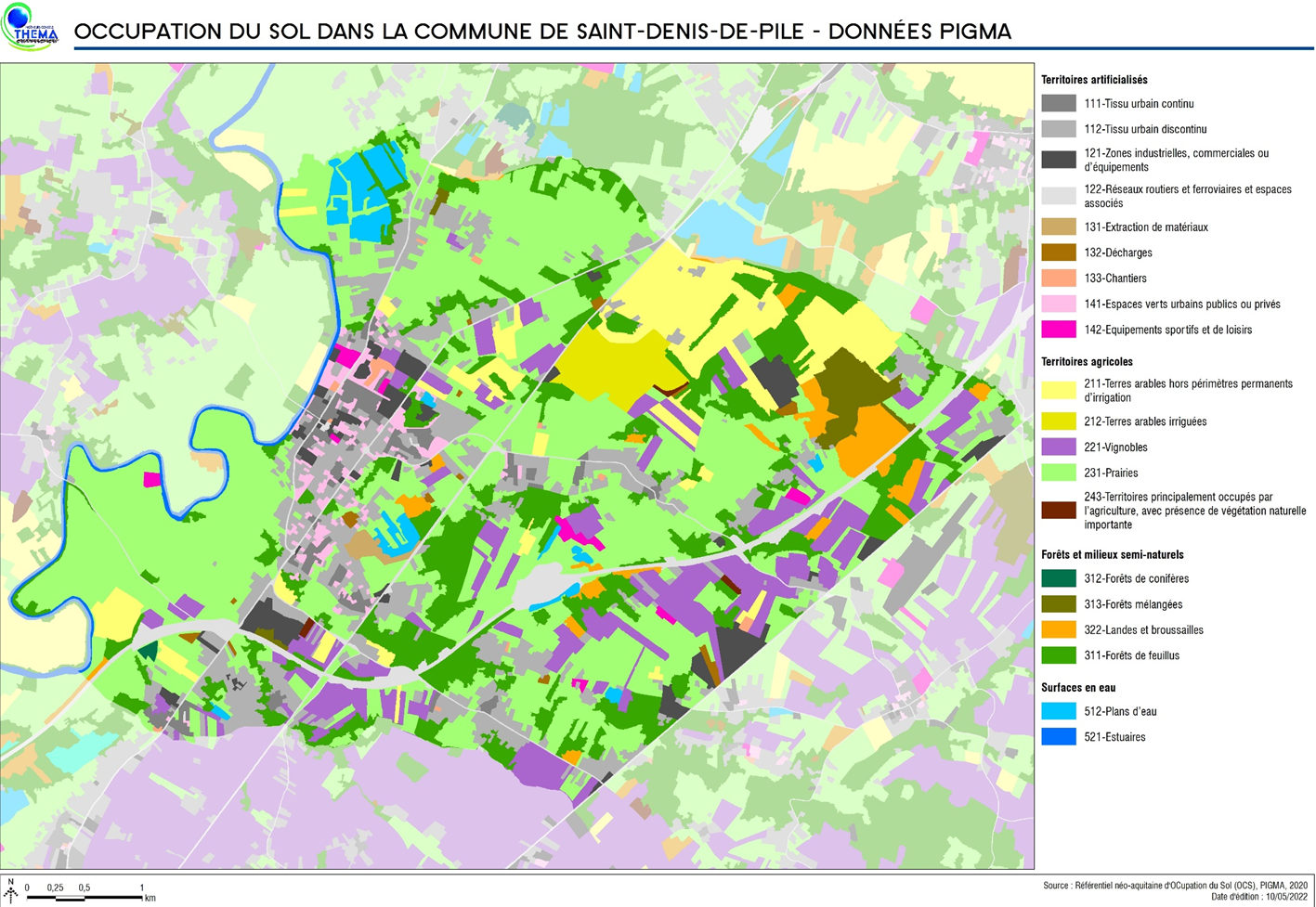 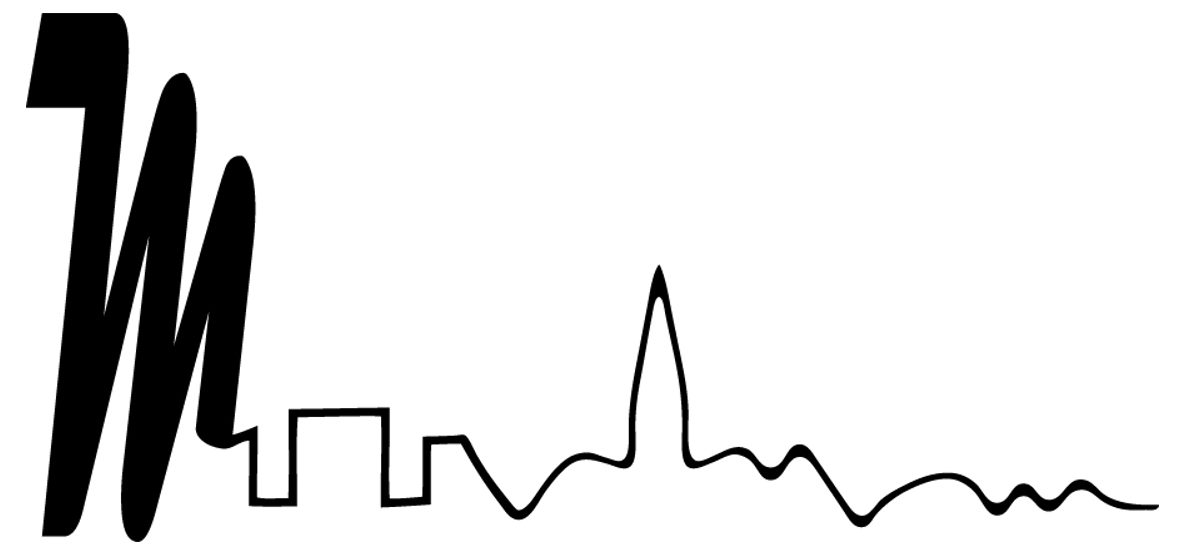 26
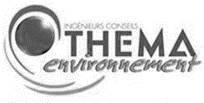 Appellations d’Origine Contrôlée
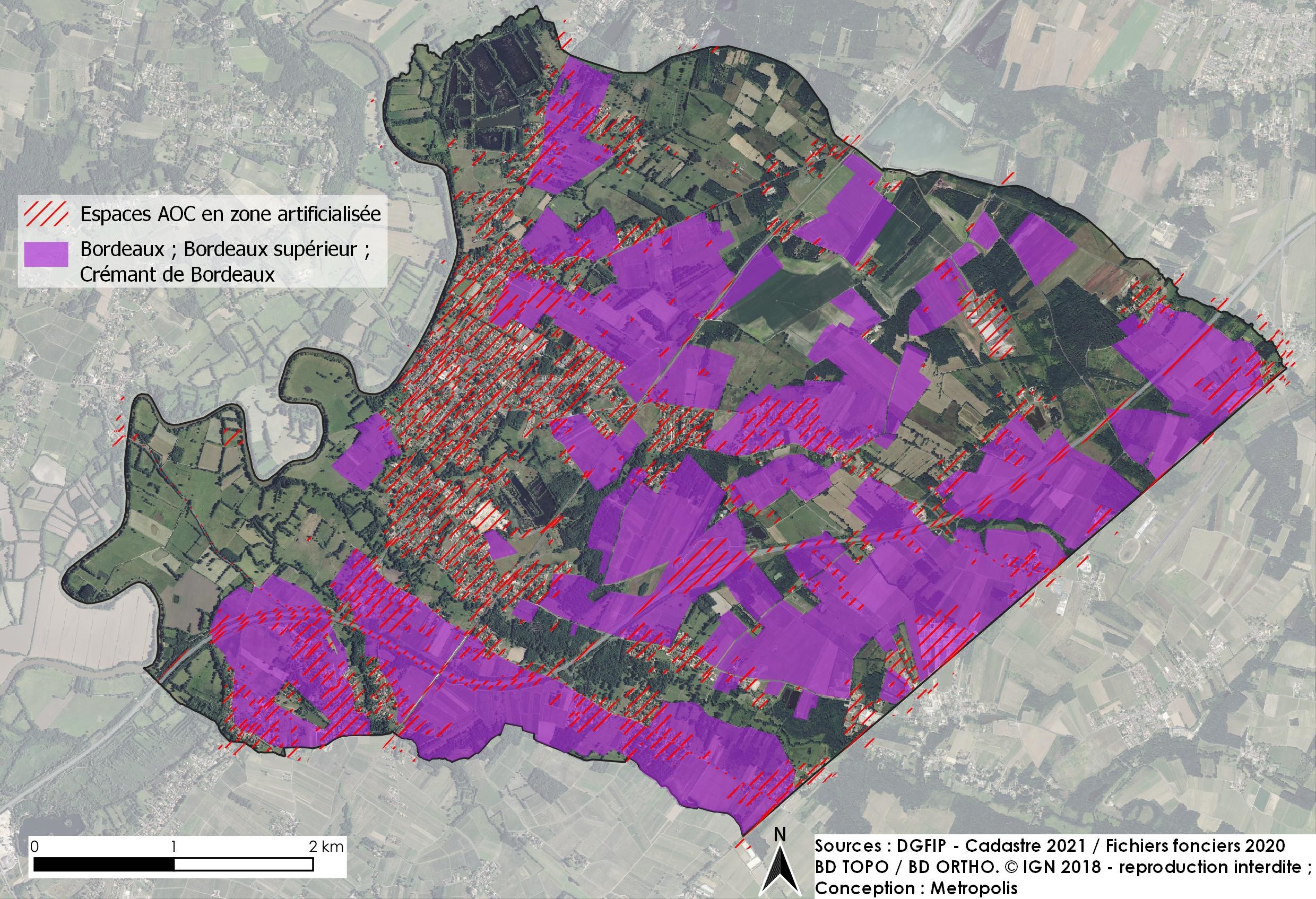 Pour rappel, le projet de PLU révisé ne devra pas porter atteinte à plus de 2% de l’aire géographique de chaque AOC sur la commune.
27
Metropolis